Materias comunes
En Tercero Medio
Materias de especialidad
Materias optativas
Arte
Materias comunes
En cuarto Medio
Materias de especialidad
Materias optativas
Derecho y Grandes desafíos del mundo contemporáneo
Matemáticas específicas
Matemáticas complementarias
Arte
EL NUEVO LYCEE
LAS PRUEBAS DEL BACCALAUREAT
PRUEBAS FINALES
CONTROL CONTINUO
de la 
nota final
de la 
nota final
10% de la nota final: boletines escolares
 de 3º y 4º Medio
1 prueba anticipada en 3º Medio
Francés escrito y oral
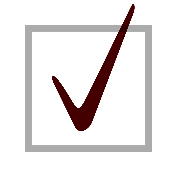 2 Historia/geo
2 Español
2 Inglés
Enseñanza científica
Enseñanza especialidad no seguida en 4º M
30% de la nota final:  pruebas comunes
2 series en 3º Medio

1 serie en 4º Medio
4 pruebas finales en 4º Medio
Enseñanza de especialidad
Enseñanza  de especialidad (2)
Filosofía
Oral final
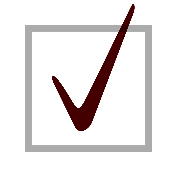 Historia/geo
Enseñanza científica
Español
Inglés
HISTORIA-GEOGRAFIA, GEOPOLÍTICA Y
CIENCIAS POLITICAS
 4 hrs EN 3º MEDIO / 6 hrs EN 4º MEDIO
Esta materia ofrece claves de comprensión del mundo contemporáneo a través del estudio de diferentes desafíos políticos, sociales y económicos mayores.
Cada tema es la ocasión para observar el mundo actual además de una profundización histórica y geográfica que permite dimensionar las influencias y la evolución de un asunto político.  El análisis junto a una reflexión sobre las relaciones internacionales, desarrolla el sentido crítico de los alumnos al igual que su dominio de los métodos y los conocimientos avanzados en diferentes disciplinas que se conjugan aquí.

DISPOSITIVOS PEDAGÓGICOS

Realización de proyectos personales a partir de fichas de lectura de obras ligadas a diversos temas.
Aprendizaje de la autonomía en la búsqueda de documentación.
Desarrollo de las capacidades de expresión escrita y oral.
ENSEIGNEMENTS DE SPECIALITÉ PREMIÈRE ET TERMINALE
HUMANIDADES, LITERATURA Y FILOSOFÍA
 4 hrs EN 3º MEDIO / 6 hrs EN 4º MEDIO
Las materias de especialidad de humanidades, literatura y filosofía apuntan a dotar a los alumnos de 3º y 4º medio de una sólida formación general en el área de las letras, la filosofía y las ciencias humanas.  Les ofrece un nuevo enfoque de los grandes temas de la cultura y la iniciación a una reflexión personal sobre ellos.

DISPOSITIVOS PEDAGOGICOS

Esta especialidad es enseñada en partes iguales por un profesor de filosofía y uno de letras a razón de 2 horas cada uno en 3º Medio y 3 horas en 4º Medio.  Los contenidos permiten un enfoque cruzado de temáticas definidas por el programa. 
Se implementan `proyectos formadores de acción cultural en los más variados dominios (cine, teatro, pintura. Escultura, música, patrimonio…) :  visitas a lugares de creación y de difusión artística, confrontación con el espectáculo en vivo, encuentro con actores del medio cultural y de la calle.
ENSEIGNEMENTS DE SPECIALITÉ PREMIÈRE ET TERMINALE
LENGUAS, LITERATURA Y CULTURAS EXTRANJERAS EN LENGUA ESPAÑOLA
  4 hrs EN 3º MEDIO / 6 hrs EN 4º MEDIO
Esta especialidad se dirige a todos los alumnos que deseen consolidar su dominio del idioma, adquirir una cultura avanzada y referencias literarias relativas a la lengua estudiada.  Está dirigida a los futuros especialistas, pero no solamente a ellos.
Esta especialidad es un sitio de profundización que dará a los futuros estudiantes, luego profesionales, las herramientas lingüísticas y culturales indispensables para comprender e interactuar en el mundo contemporáneo.

DISPOSITIVOS PEDAGOGICOS

Trabajo sobre expresión oral con material de recorrido de difusión:  registro individual o en grupo, audición individual de videos de formato pequeño.
Trabajo colectivo con intervención del asistente para ganar en autenticidad.
Visitas a exposiciones de arte (fotos, pinturas…), obras de teatro,… 
Utilización de TICE para crear todo tipo de documentos: diaporama, montaje de fotos, periódico, pequeños reportajes…
ENSEIGNEMENTS DE SPECIALITÉ PREMIÈRE ET TERMINALE
MATEMATICAS
 4H00 EN 3º MEDIO/ 6H00 EN 4º MEDIO
La disciplina de especialidad de matemáticas de 3º Medio general está diseñado con la intención siguiente:

Desarrollar las interacciones con otras disciplinas de especialidad;
Preparar la elección de las materias de 4º Medio, principalmente la elección de la disciplina de especialidad de matemáticas, eventualmente acompañada de la disciplina opcional de matemáticas avanzadas o de la elección de la materia opcional de matemáticas complementarias.
Garantizar las bases matemáticas necesarias a todos los itinerarios de estudio en Lycée y en la educación superior.


DISPOSITIVOS PEDAGOGICOS

Esta disciplina se abre a la historia de las matemáticas para aclarar el surgimiento y la evolución de las nociones y permitir el acceso a un mayor grado de abstracción y de consolidación del manejo del cálculo algebraico.  La utilización de softwares, de herramientas de presentación, de simulación y de programación, favorece la experimentación y la presentación.   Se valoriza la interacción con otras enseñanzas de especialidad tales como Física-Química, Biología, Ciencias del Ingeniero, Ciencias Económicas y Sociales.
ENSEIGNEMENTS DE SPECIALITÉ PREMIÈRE ET TERMINALE
FISICA Y QUIMICA
 4 hrs EN 3º MEDIO / 6 hrs EN 4º MEDIO
Los alumnos de 3º Medio que siguen esta asignatura expresan su gusto por las ciencias y optan por adquirir conocimientos fundamentales a través de un enfoque experimental.  De esta manera, se proyectan en la medicina, medicina veterinaria, tecnología, ingeniería, informática, matemáticas, comercio específico…
La práctica experimental y la actividad de modelización estarán en el centro de esta materia con el fin de preparar de la mejor manera a los alumnos para establecer un vínculo entre el “mundo” de los objetos, las experiencias, los hechos y los modelos con las teorías que permiten la construcción de la sociedad del mañana.

DISPOSITIVOS PEDAGÓGICOS

El aspecto experimental para abordar estas nociones estará al centro del método científico; los trabajos prácticos permitirán poner en relieve los fenómenos físicos y químicos que serán luego analizados, explicados y modelizados.

La aplicación de estos temas también permitirá abordar la finalidad y el funcionamiento de la física-química, los temas ciudadanos que ponen en juego la responsabilidad individual y colectiva, la seguridad para sí mismo y pare los otros, la educación al medioambiente y al desarrollo sustentable.
ENSEIGNEMENTS DE SPECIALITÉ PREMIÈRE ET TERMINALE
SCIENCES DE LA VIE ET DE LA TERRE 
 4 hrs EN 3º MEDIO / 6 hrs EN 4º MEDIO
La materia de especialidad de Ciencias de la Vida y de la Tierra (Biología)en liceo, permite a la vez la comprensión de métodos científicos y la educación en materia de medioambiente, salud, seguridad, contribuyendo así a la formación de los futuros ciudadanos.  Los programas están organizados en tres grandes temáticas.
La tierra, la vida y la organización del ser vivo – Organización funcional de los seres vivos (desde la célula hasta el organismo), interacciones entre los organismos, biodiversidad y funcionamiento de los ecosistemas.
Desafíos contemporáneos del planeta – Medioambiente, desarrollo sustentable, gestión de los recursos y de los riesgos, etc.
El cuerpo humano y la salud – Funcionamiento del organismo, definir la salud actualmente, integrando al individuo en su entorno y tomando en cuenta los desafíos de la salud pública.

DISPOSITIVOS PEDAGOGICOS

Las actividades experimentales o TP (en grupo reducido) ocupan un lugar central en SVT.  Para responder a un problema científico, el alumno examina la validez de una hipótesis por la elaboración de un protocolo; confronta los resultados de la experiencia con las expectativas teóricas o con un modelo.
Los TP requieren a menudo herramientas digitales generales (internet, pizarras digitales) y recurrir a la experimentación asistida por computador con el fin de desarrollar nuevas habilidades digitales.
ENSEIGNEMENTS DE SPECIALITÉ PREMIÈRE ET TERMINALE
CIENCIAS ECONÓMICAS Y SOCIALES
4 hrs EN 3º MEDIO / 6 hrs EN 4º MEDIO
En Ciencias Económicas y Sociales los diferentes temas abordados promueven un enfoque voluntariamente pluridisciplinario:  economía, sociología y Ciencias políticas.
La ambición de las Ciencias Económicas y Sociales es de dar herramientas a los alumnos para ayudarles a aprehender y comprender los desafíos económicos, políticos, sociales y culturales del mundo contemporáneo.
Por otra parte, los métodos de trabajo y las habilidades específicas desarrolladas y adquiridas por los alumnos, los preparan de la mejor forma para los estudios superiores (análisis y exploración de documentos, reflexión personal y argumentación, manejo del escrito y del oral…)

DISPOSITIVOS PEDAGÓGICOS

Los métodos pedagógicos utilizados en Ciencias Económicas y Sociales permiten al alumno ser verdaderamente actor de sus aprendizajes.
A través de métodos pedagógicos innovadores (utilización de lo digital, pedagogía invertida) permite renovar los enfoques, favorecer los aprendizajes e individualizar los trabajos.
EL objetivo de los dispositivos implementados en Ciencias Económicas y Sociales es permitir que todos alcancen el objetivo, adaptando los trabajos y las progresiones a las especificidades de los alumnos.
Por otra parte, los alumnos tienen la posibilidad de inscribirse en una perspectiva de proyecto:  participación en el Parlamento Europeo de Jóvenes, proyectos sobre el problema climático, sobre las instituciones europeas, viajes de estudio, tantos dispositivos que permiten a los alumnos el desarrollo de habilidades complementarias (organización de proyectos y de eventos, trabajar un presupuesto, buscar financiamientos…)
ENSEIGNEMENTS DE SPECIALITÉ PREMIÈRE ET TERMINALE